Figure 8. Expression of genes downstream of Notch1 in Fhl1 knockout mice. Low-power autoradiographs of sagittal ...
Cereb Cortex, Volume 17, Issue 9, September 2007, Pages 2108–2122, https://doi.org/10.1093/cercor/bhl118
The content of this slide may be subject to copyright: please see the slide notes for details.
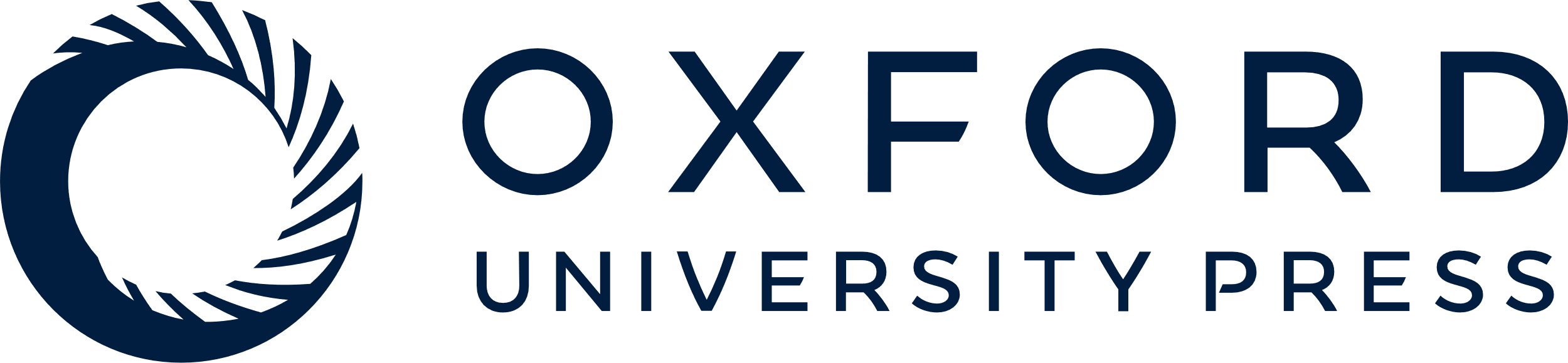 [Speaker Notes: Figure 8. Expression of genes downstream of Notch1 in Fhl1 knockout mice. Low-power autoradiographs of sagittal sections show that the expression patterns and levels of Hes1, Hes5, and Dll1 appear unaltered in the E14 and E17 mice that are deficient in Fhl1. Dashed lines outline the cerebral cortex.


Unless provided in the caption above, the following copyright applies to the content of this slide: © The Author 2006. Published by Oxford University Press. All rights reserved. For permissions, please e-mail: journals.permissions@oxfordjournals.org]